資料２
2025年大阪・関西万博の推進体制について
大阪府・大阪市　万博推進局
令和４年４月１３日（水）
2025年大阪・関西万博の開催に向けて
■経　緯（主な動きと推進体制）
　〈誘致～開催決定〉
１
2025年大阪・関西万博の開催に向けて
■経　緯
　　〈開催決定後～R3年度〉
２
2025年大阪・関西万博の開催に向けて
■大阪・関西万博の開催意義
＜大阪・関西万博を成長・発展の起爆剤へ＞
○大阪・関西万博は、
　➤「いのちを守り・育む」という人類共通の課題解決に向け、世界の英知を集め、新たなアイデアを創造・発信する場
　➤ポストコロナにおけるわが国の成長をけん引し、持続的な発展へと導く一大国家プロジェクト

○開催地・大阪としては、
　➤万博の成功はもとより、
　➤万博を一過性のイベントに終わらせることなく、万博のインパクトやレガシーを最大限活かし、万博後における大阪の成長・発展の起爆剤としなければならない

○そのためには、インフラ整備のみならず、
　➤「いのち輝く未来社会のデザイン」の具体化や「未来社会の実験場」の体現などを、大阪府全域で強力に推進していくことが必要
　➤大阪の強みを活かし、府・市、国、民間企業等が連携し、新たな技術やサービスなどのイノベーションを生み出していくことが必要。そのために、内外から投資や人材を呼び込む仕掛けづくりや、大胆な規制改革が不可欠
開催意義を踏まえ、現状は万博推進局が調整役となって、府市関係部局と連携しながら、
様々な取組みを推進。
３
2025年大阪・関西万博の推進体制について
■推進体制の必要性
○ドバイ博が閉幕し、バトンは大阪・関西万博へ。開催まであと３年となった今、万博の成功に向け、会場周辺のインフラ整備や交通アクセスの向上、機運醸成、大阪パビリオンの出展準備など、府市一体による取組みを加速する必要。

○一方、博覧会協会では、警備基本計画、防災基本計画、ユニバーサルデザインガイドライン改定、鉄道・バスなどの輸送計画、催事計画のほか、持続可能性に配慮した調達コードが策定・公表されるなど次々と動きが具体化。（資料P.10）　
　　 
○さらに、府議会・市会においては、バリアフリー対策、中小企業支援、木材利用、ボランティア活動、障がい者や子どもの参加支援などについて、より具体的な取組みの検討が必要との議論。（資料P.11～14）
万博本体の取組みに加え、府市の関係部局の主体的な検討が求められる局面に。
➤知事・市長のもと、万博の成功に向けて、これらにかかる施策を、府市の各部局や区役所などが主体的
　に取組みを推進する全庁体制を構築。今後、必要な予算や人員などを確保していく必要。
４
2025年大阪・関西万博推進本部の設置について
■設置目的
大阪・関西万博の成功のため、開催主体である国の要請のもと、博覧会協会と連携しながら、知事・市長の指揮・命令により、府市の各部局や区役所が主体的に自らが有する機能をフルに発揮し、迅速・的確に取組みを進め、万博の円滑な開催を支援することを目的として、推進本部を設置することとする。
■本部体制
2025年大阪・関西万博推進本部
・本部長　　：知事　　　　　　　　　　　　　 ・本部長代行：市長　　　　
・副本部長 ：副知事、副市長　　　　　   ・本部員　    ：府・市　部局長・区長※
・事務局　  ：大阪府・大阪市万博推進局
（※区長会議会長、同副会長1名、
　　　まちづくり・にぎわい部会長）
推進本部会議
※必要に応じて関係部局長・区長が出席
・幹事会：各部局　総務課長（所掌事務に関する連絡調整）
専門部会（想定）
府
各部局
市
各部局
区役所
医療衛生部会
環境部会
財政総務部会
ユニバ―サルデザイン部会
ス―パ―
シティ部会
参加促進部会
交通対策部会
危機管理部会
産業振興部会
地域連携
イベント部会
※府市一体での対応が想定される項目については、専門部会を設置して検討・とりまとめ。
※副本部長はそれぞれの職務分担（事務分担）に応じて、専門部会の進捗管理を行う。
※専門部会は現時点の想定であり、今後も必要に応じて、統合や追加設置などを行う。
※なお、既存の大阪府万博推進本部、大阪市万博連絡調整会議は廃止する。
５
2025年大阪・関西万博推進本部の設置について
■オールジャパン体制
経済産業省　　　　　　　　　　　　　　　　　　　　　　　　関係省庁
　　　　　　　　　　　　　　　　　　　　　　　　　　　　　　　　（関係省府庁連絡会議）
国際博覧会推進本部
（事務局：内閣官房）
【開催主体】
国
要請
指導・監督・支援
【実施主体】
博覧会協会
公益社団法人2025年日本国際博覧会協会
会長：経団連会長
副会長：知事・市長、関経連会長、広域連合長など
協力・連携
協力・連携
協力・連携
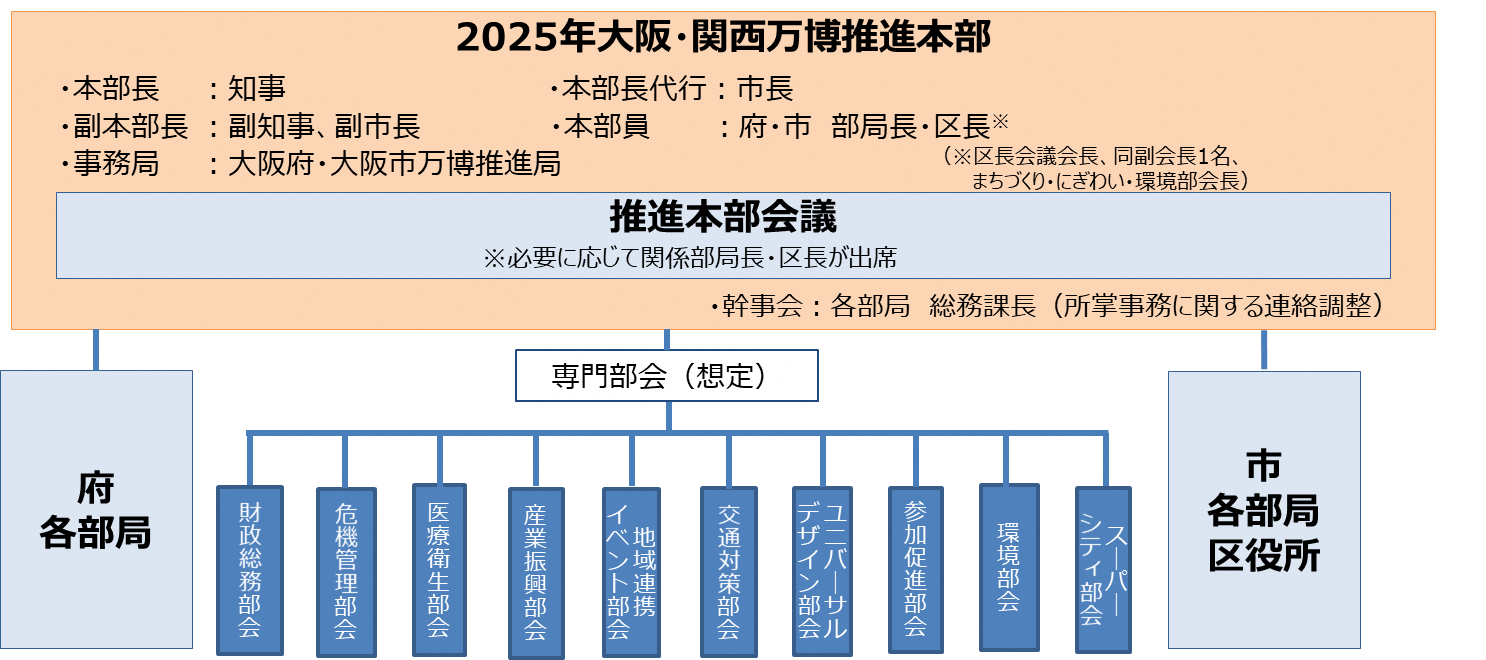 地元自治体等
連携・協力
経済界

関西経済連合会
大阪商工会議所
関西経済同友会
関西広域連合
６
専門部会の設置について
※必要に応じて府・市の各部局・区役所が参画
７
専門部会の設置について
※必要に応じて府・市の各部局・区役所が参画
８
専門部会の設置について
９
※必要に応じて府・市の各部局・区役所が参画
（参考）開催に向けた協会の動きについて
警備実施計画
建築物などの設計に合わせ
詳細を検討
警備
警備基本計画
要人警護計画
防災実施計画
防災
防災基本計画
総合消防計画
医療
衛生
医療救護実施計画
医療救護基本計画
環境衛生対策実施計画
環境衛生対策基本計画
調達・運営
など
調達コードの個別基準追加について検討・公表
ライセンス・
調達コードなど検討・公表
入場券前売り販売開始
入場券制度の検討・公表
大阪・関西万博　開催
催事・
イベント
催事運営体制整備等
催事基本計画
ＵＤ
展示、催事・演出、飲食施設について
個別ガイドラインを作成し、出展者等に周知
広報・
プロモーション
各種ツールを活用した機運醸成等
広報・プロモーション
マスタープラン策定
令和７（2025）年　
　4/13～10/13
１０
（参考）直近の府議会での主なやりとり
１１
（参考）直近の府議会での主なやりとり
１２
（参考）直近の市会での主なやりとり
１３
（参考）直近の市会での主なやりとり
１４
（参考）過去事例
■愛知万博（開催期間：平成17年3月25日～9月25日）
愛知県国際博覧会推進本部
（本部長：知事　副本部長：副知事、出納長）
平成13年10月15日
専門部会
産業労働部会
環境部会
消防防災部会
医療衛生部会
賓客歓迎部会
総合部会
教育部会
農林水産部会
建設部会
参加出展・交流部会
警察部会
※平成10年４月1日　　推進本部設置時は4部会で構成
■G20大阪サミット（開催期間：令和元年6月26日～6月30日）
平成30年4月2日　　G20大阪サミット推進本部　設置
（本部長：知事　副本部長：市長　
　　　　　　　　　　　　　　　本部員：副知事、副市長、大阪府政策企画部長、大阪市経済戦略局長、大阪市住之江区長）
府
各部局
市
各部局・
区役所
保健医療対策PT
防災・危機管理PT
平成30年5月16日設置
平成30年5月16日設置
１５
（参考）2025年大阪・関西万博推進本部設置要綱（案）（抜粋）
（目的）
　　　大阪・関西万博の成功のため、開催主体である国の要請のもと、博覧会協会と連携しながら、知事・市長の指揮・命
　　令により、府市の各部局や区役所が主体的に自らが有する機能をフルに発揮し、迅速・的確に取組みを進め、万博
　　の円滑な開催を支援することを目的として、推進本部を設置することとする。　

（組織）
　　　本部は、知事を本部長、市長を本部長代行、副知事、副市長を副本部長とし、府・市の部局長・区長を本部員
　　として組織する。
（所掌事務）
　　　本部は、上記に掲げる目的を達成するため、次の事項をおこなう。
　　　（１）2025年日本国際博覧会の推進に関すること。
　　　（２）その他、目的を達成するために必要なこと。　　　　　　　　　
（会議）
　　　本部長は、会議を招集し、これを主宰する。
　　　２　本部長代行は本部長に事故があるときは、その職務を代理する。
　　　３　副本部長は、本部長、本部長代行を補佐する。
　　　４　本部長は、本部の目的を達成するため必要があると認めるときは、専門家、学識経験を有する者等に対し、　
　　　　　 会議への出席を求めることができる。
（幹事会）
　　　本部に、幹事会を置き、必要に応じて開催する。
　　　２　幹事会は各部局総務課長を幹事として組織し、上記に掲げる所掌事務に関する連絡調整を行うものとする。
（専門部会）
　　　府・市の関係部局が一体的かつ主体的に取組みを進めるための専門部会を必要に応じ設置する。
　　　２　専門部会での検討・協議等のとりまとめ、進捗管理を行うため、部会長（副部会長）を置くこととする。
　　　３　専門部会の中に、必要に応じWG（リーダーを置く）を設置することができる。　
（事務局）
　　　本部の事務局は、大阪府・大阪市万博推進局に置く。
１６